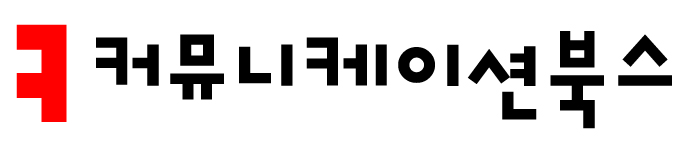 사례 중심의 광고기획론



강미선 지음
9장 크리에이티브 전략
차례
포지셔닝 전략

크리에이티브 전략의 유형
2
1. 포지셔닝 전략
포지셔닝(Positioning) 

자사 브랜드의 차별화된 이미지를 소비자 마음속에 확고하게 위치시키는 것
포지셔닝 전략의 핵심은 경쟁사와 차별화된 장점을 소비자에게 인식시키는 것
소비자 중심의 포지셔닝

제품을 사용하는 소비자 특성에 초점을 두어 광고 메시지를 제작하는 방식
소비자의 특성이 뚜렷한 제품일수록 이 방법을 사용하면 좋다


제품 중심의 포지셔닝

소비자가 중요하게 생각하는 혜택/편익이 있다면 우리 제품이 그것을 많이 제공할 수 있다고 포지셔닝해야 한다.
포지셔닝의 세부 유형

제품 특성이나 효용을 강조한 포지셔닝
제품 사용자의 이미지를 이용한 포지셔닝
제품군의 차별화를 시도한 포지셔닝
사용 상황 및 용도를 제시하는 포지셔닝
경쟁사를 이용한 포지셔닝
포지셔닝 순서

소비자 욕구 파악
경쟁 시장 및 경쟁사 규정
자사와 경쟁사 제품의 포지션(위치) 분석
리포지셔닝 (Repositioning)
2. 크리에이티브 전략의 유형
크리에이티브 전략?
창의적 광고물 제작에 필요한 다양한 방법론

크리에이티브 전략의 유형

독특한 판매 제안 (USP)
SMP (Single Minded Proposition) 전략
브랜드 이미지 기법
스토리텔링 전략